Muizenval
Joep Groenendijk & Sven Mezenberg
Inhoud
Onderzoek 
Pakket van eisen
Keuze maken
Uiteindelijke keuzen
Spuugmodel
Tekening Solid Works
Welke materialen
Het in elkaar zetten
Resultaat
Onderzoek
Veel bestaat al
Bedenken 
Technieken 
Materialen
Pakket van eisen
Ontstaan 
Vervoer
Consumeren 
Afdanken
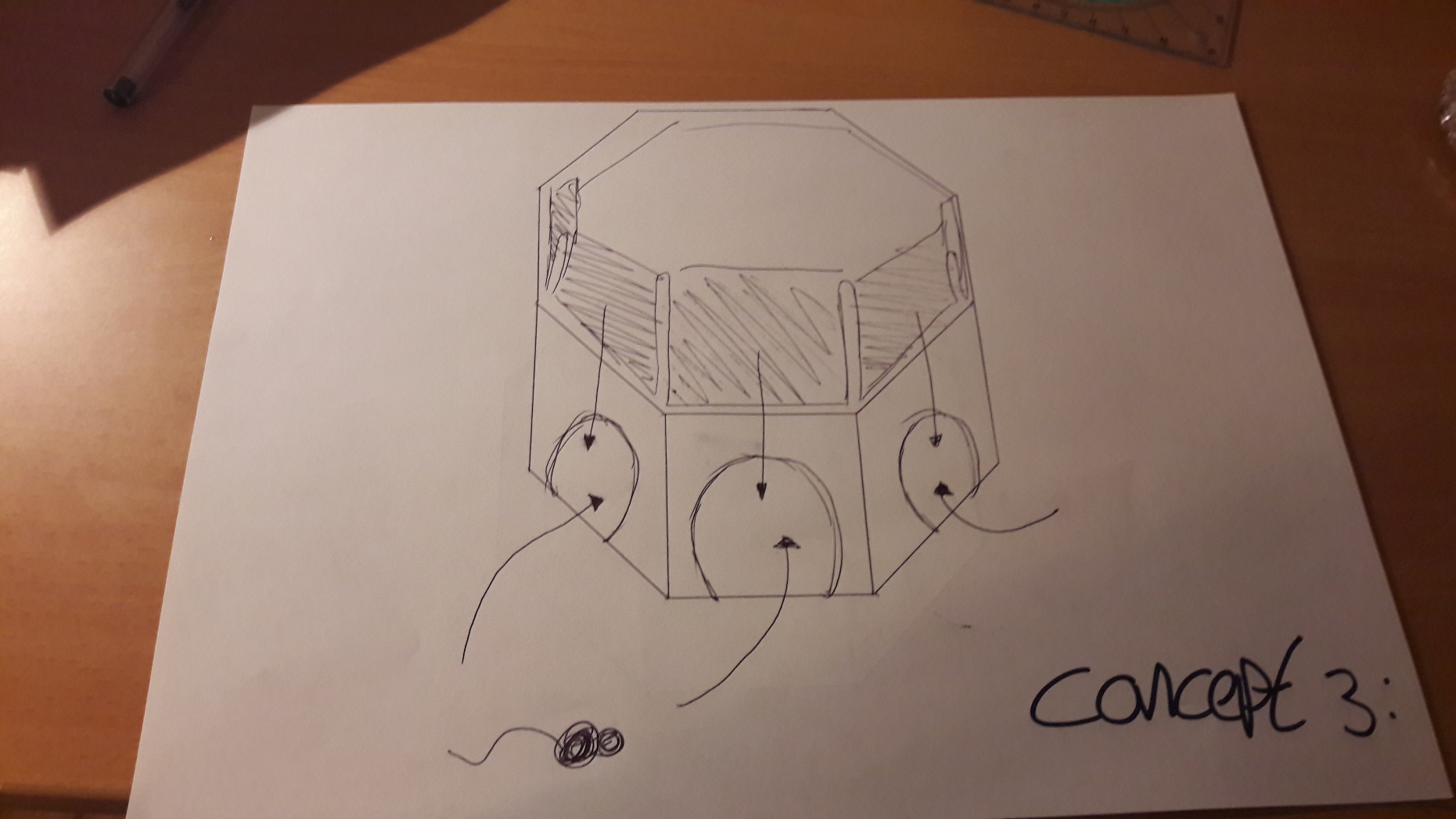 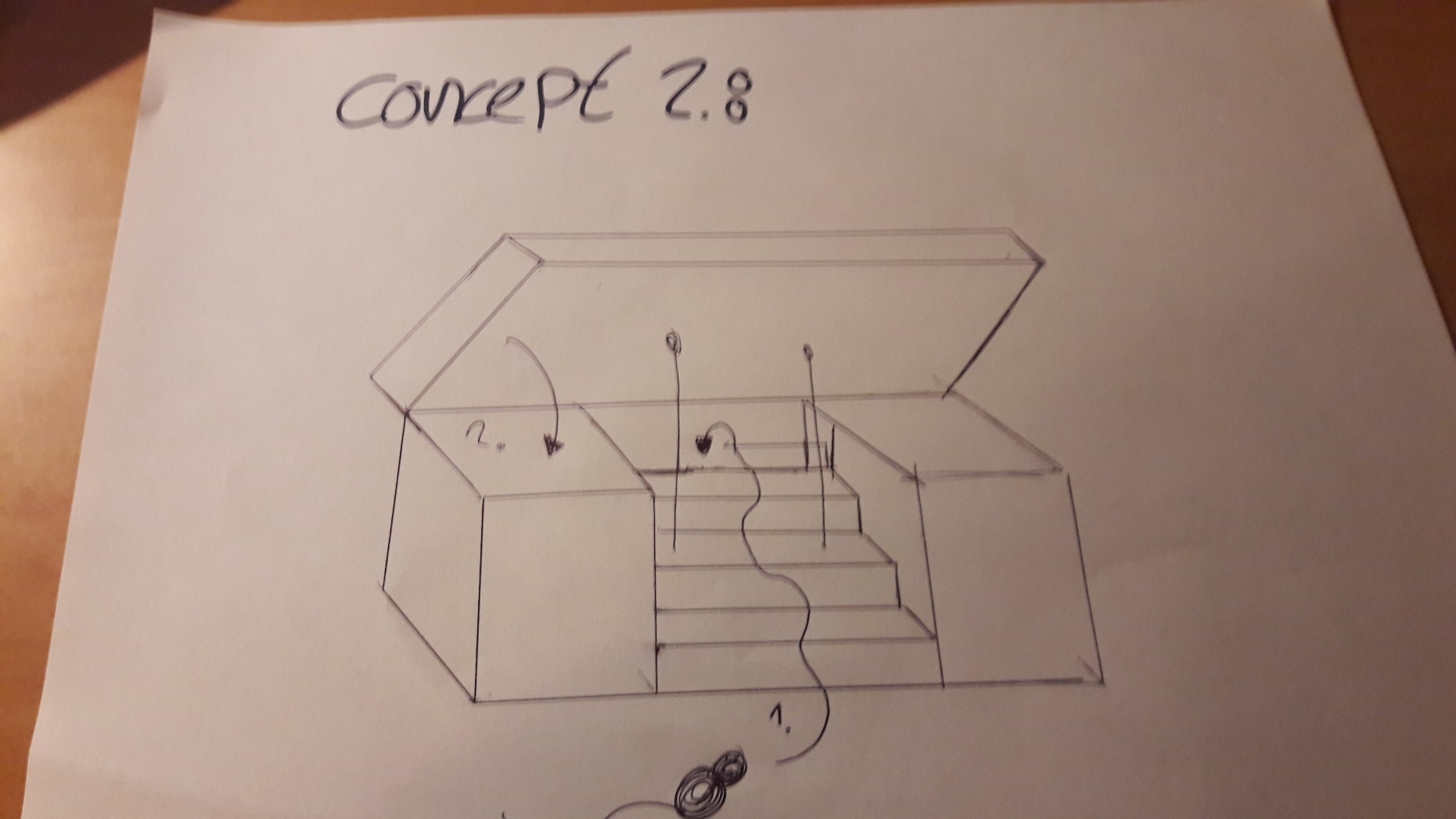 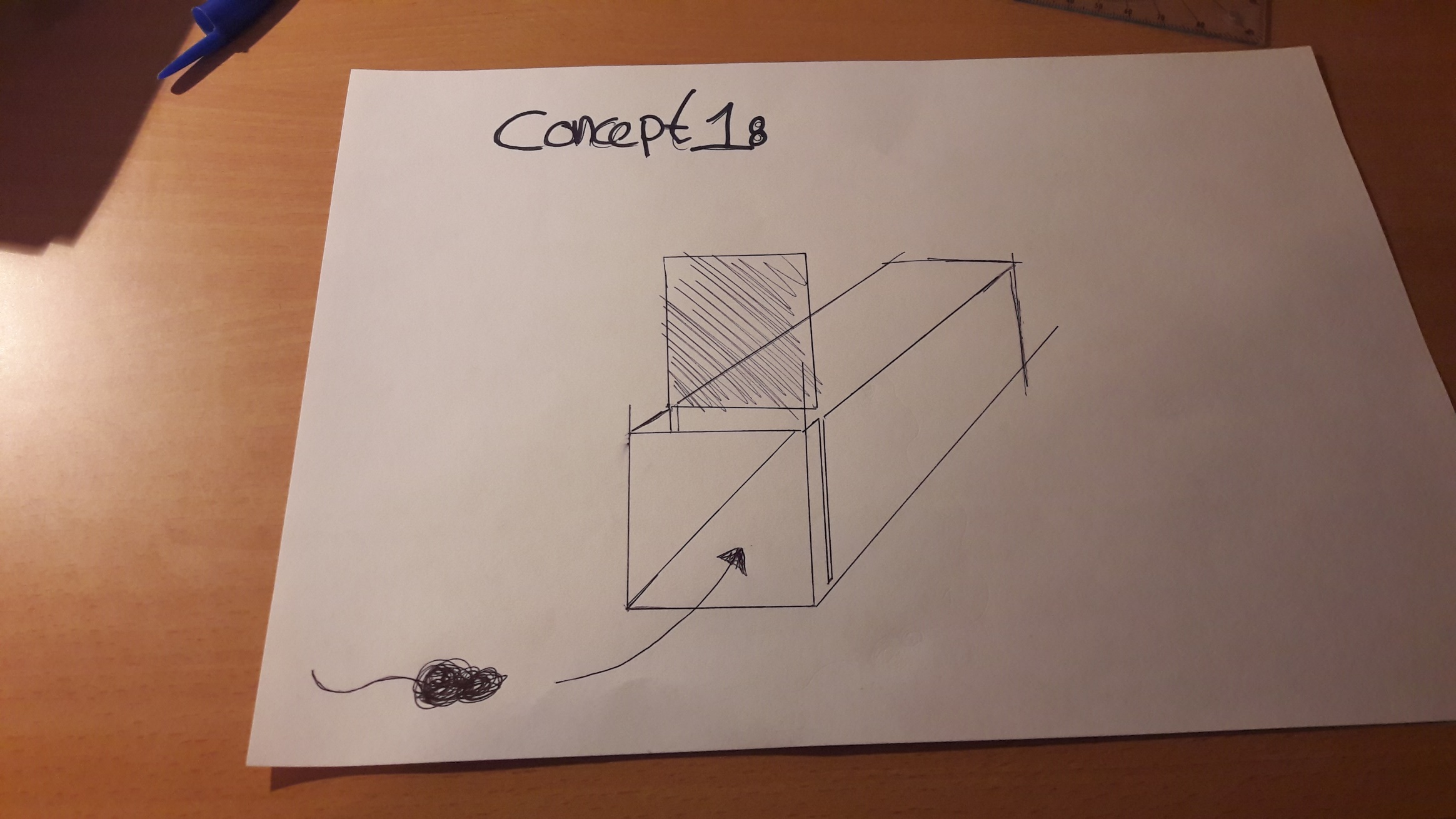 Keuze maken
Concepten
Nog geen idee
Spuugmodel
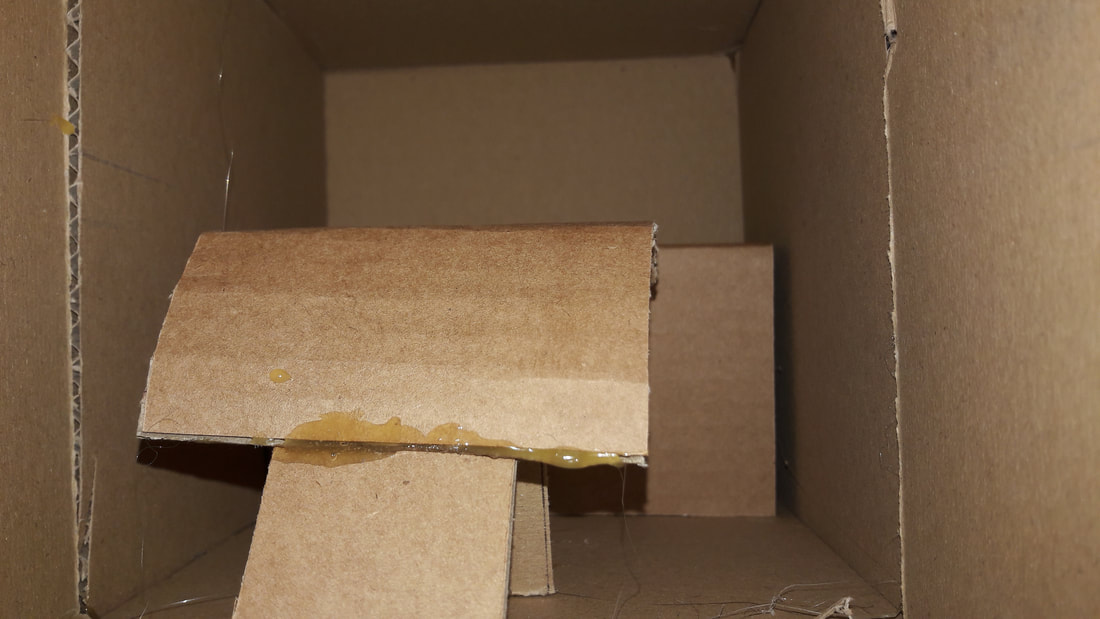 Tekening Solid Works
Welke materialen?
Geschuimd PVC
Plexiglas
MDF 
RVS
Het in elkaar zetten
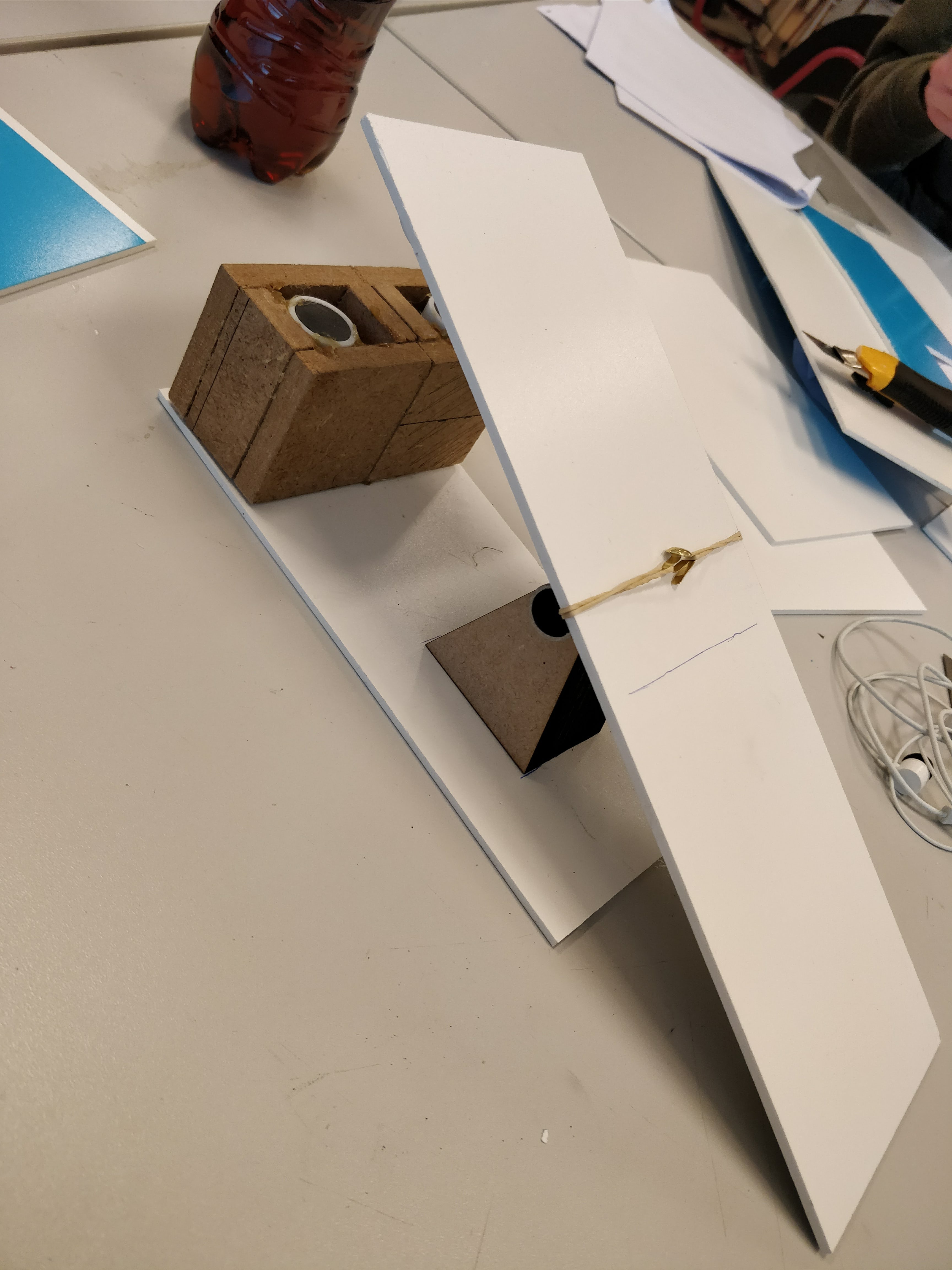 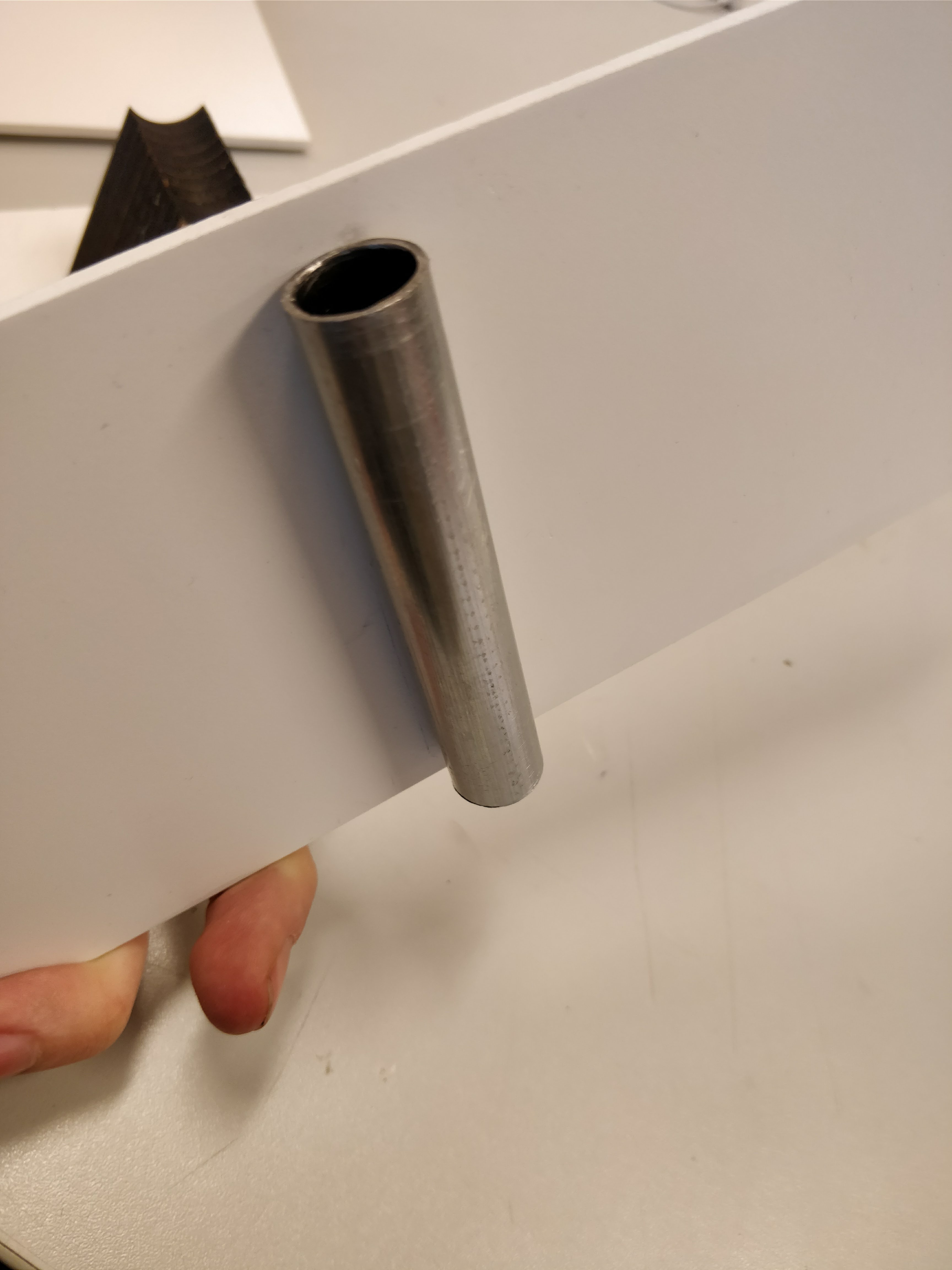 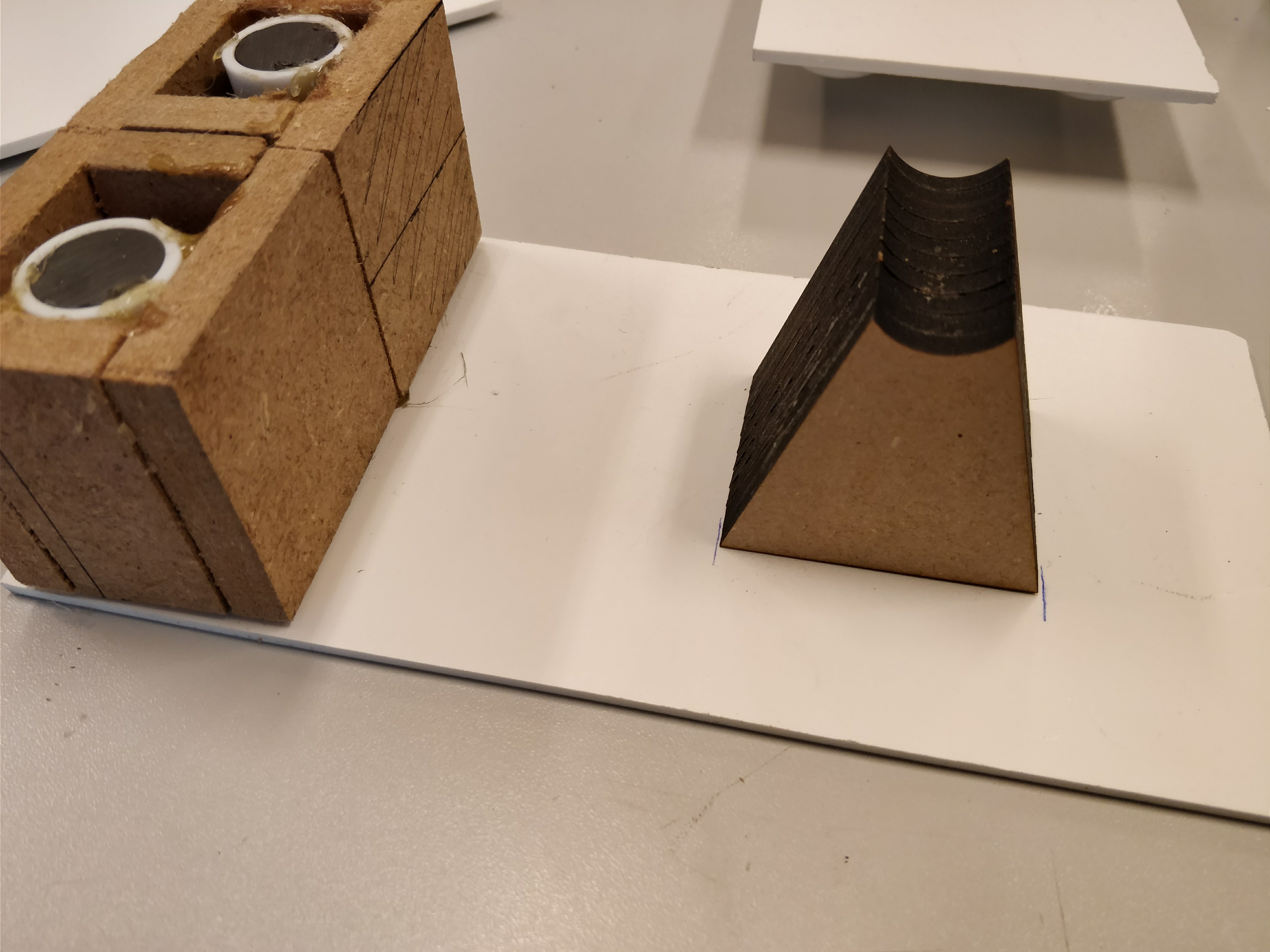 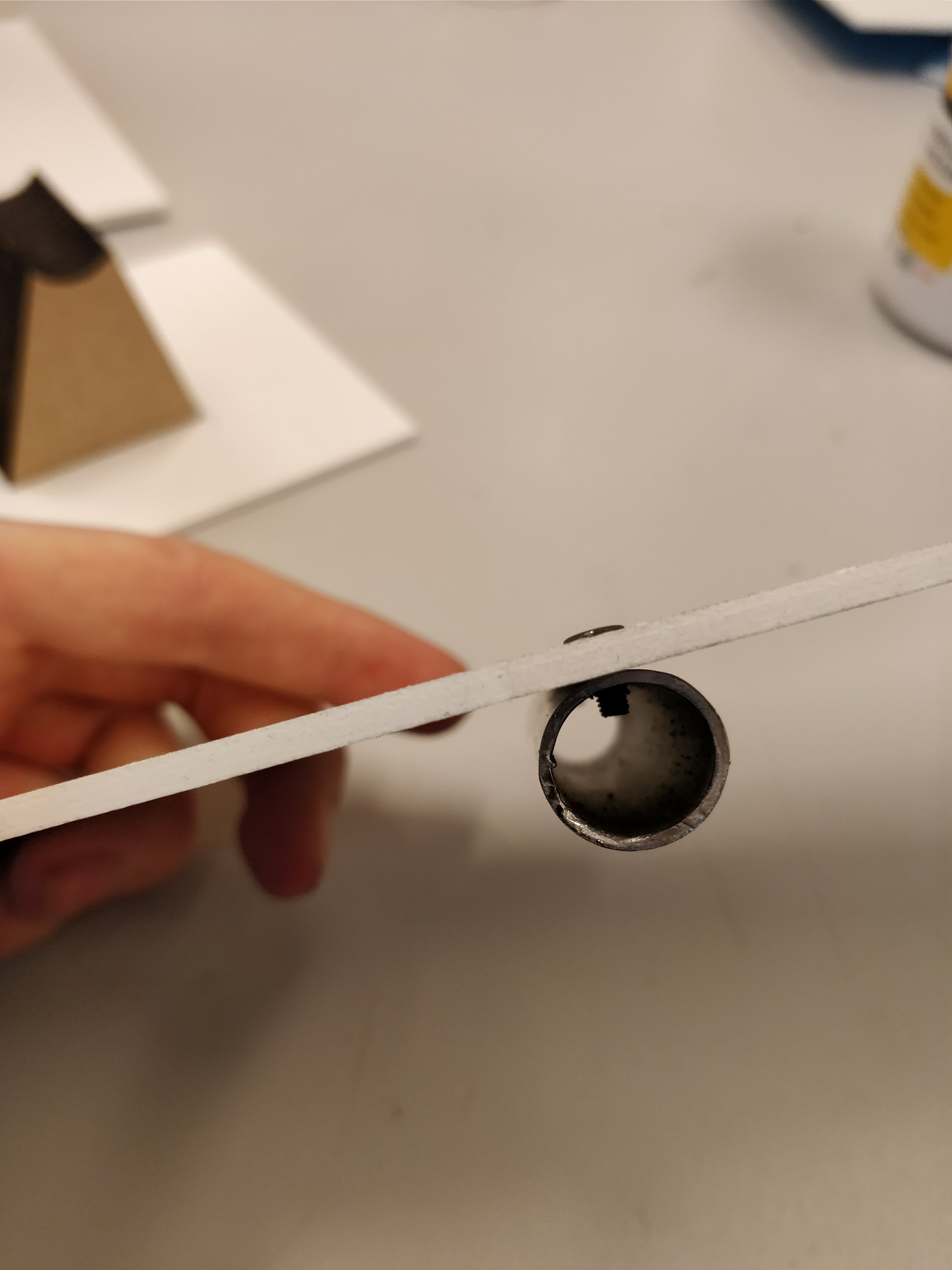 Resultaat